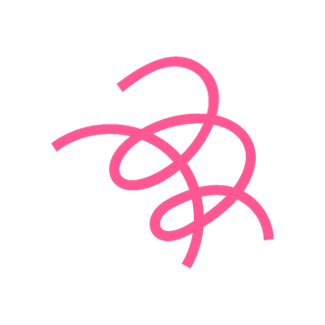 DANCING Academic Conversation
with 
Prof. Mariolina Eliantonio, Prof. Emilia Korkea-aho and Prof. Ulrika Mӧrth
presenting their new book:
Research Handbook on Soft Law
(Edward Elgar 2023)
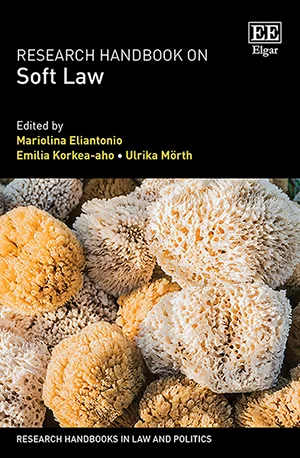 DATE: Thursday, 20 June

TIME: 12:00 – 14:00 (GMT/Dublin)

VENUE: Online (Teams)
Please register by sending an e-mail to: 
eva.krolla@mu.ie
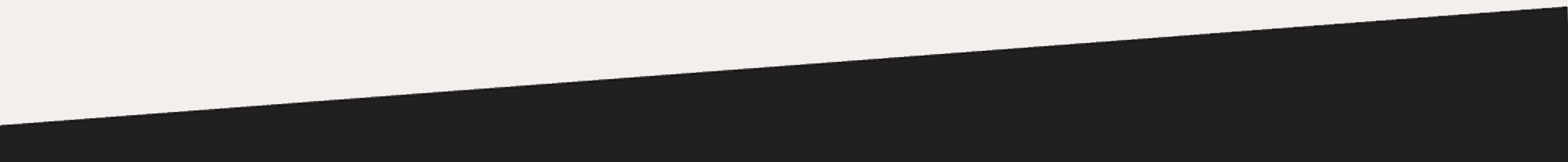 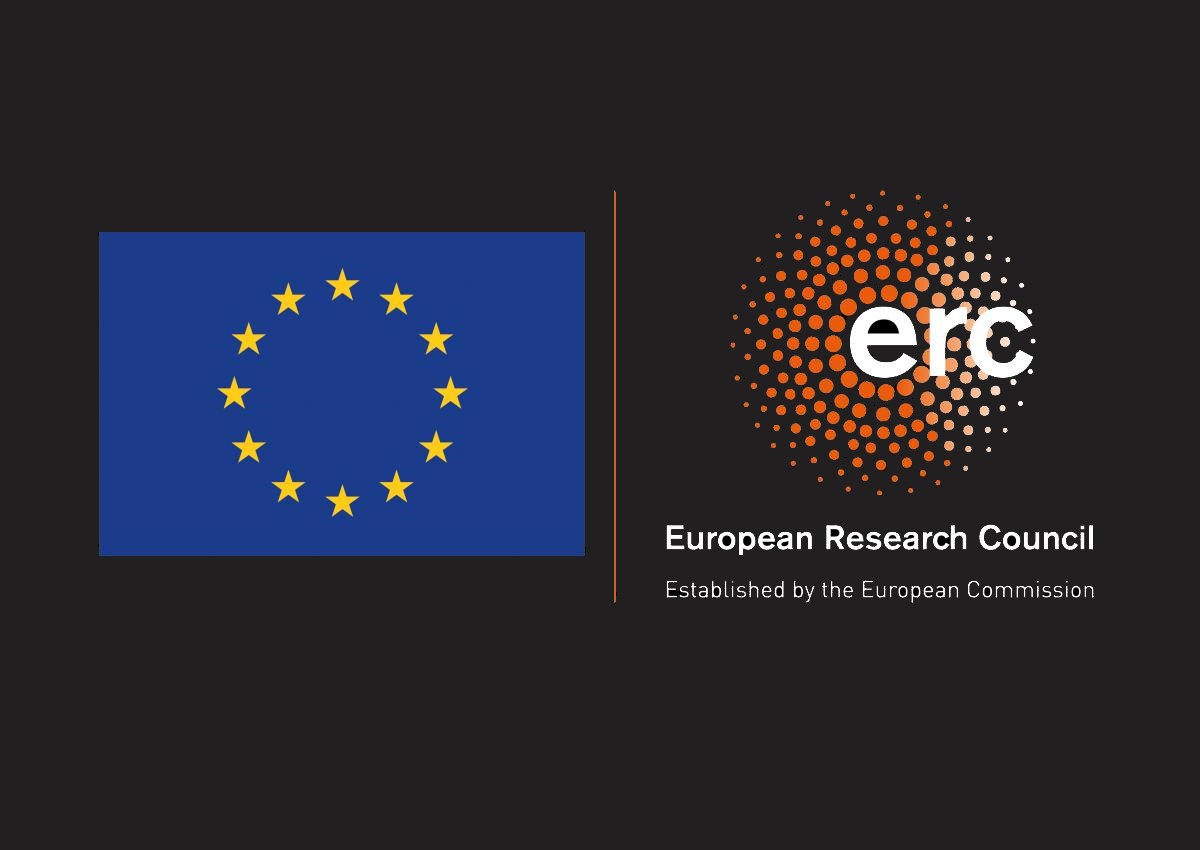 This project has received funding from the European Research Council (ERC) under the European Union's Horizon 2020 Research and Innovation programme (grant agreement No. 864182).
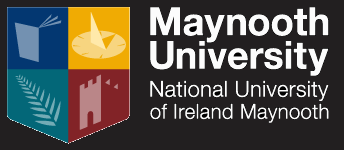 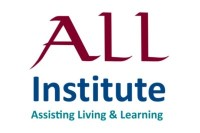